MTÜ PÕHJA-EESTI ÜHISTRANSPORDIKESKUS
05.06.2024 Jõelähtme
Siseliinide ülevaade (KOVid)
Jõelähtme valla avalikud siseliinid
Harju maakonna Jõelähtme valla bussiliinide avaliku teenindamise leping nr 2-8/21010
Kehtib alates 01.09.2021 kuni 30.08.2026
Veoteenuse osutaja AS GoBus
ATL alus riigihange nr 232266, keskuse ja valla vaheline haldusleping Jõelähtme valla Ühistranspordiseadusest tulenevate ülesannete üleandmiseks nr 2-8.1/8

Tegevuskava. 2024.a tegevuskava kinnitatud 19.02.2024 
Vald tagab Keskusele Haldusülesannete täitmiseks Tegevuskava Lisas 1 nimetatud Jõelähtme valla siseliinide korraldamisega seotud ühistranspordi dotatsiooni summas  549 958,25€.

Avalikel vallaliinidel kehtivad Harju maakonna avalike maakonnaliinide piletitsoonid, piletihinnad, sõidusoodustused ja sõidusoodustust tõendavad dokumendid ning riiklikult kehtestatud tasuta sõiduõigus.
Jõelähtme valla avalikud siseliinid
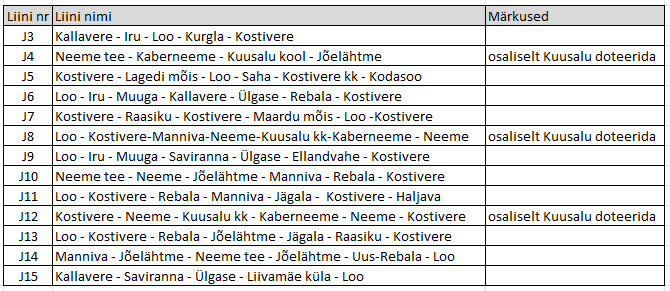 Jõelähtme valla avalikud siseliinid - sõidukid
ATL alusel teenindatakse siseliine kokku kaheksa sõidukiga.
Buss 1= väikebuss. Minimaalselt 15 istekohta, sõitjakohtade arv vähemalt 21. 
Buss 3 = normaalbuss. Minimaalselt 43 istekohta ja seisukohtade arv vähemalt 18. 
Ükski buss ei või mitte ühelgi hetkel ATL täitmise perioodil olla vanem kui 8 aastat.
Mootorkütuse liik – diisel.

Piletimüügiseadmed
Turvavööd
Talverehvid
Pardakaamerad (salong, esikaamera)
Liininr ja nime välistablood
Kliimaseade, konditsioneer
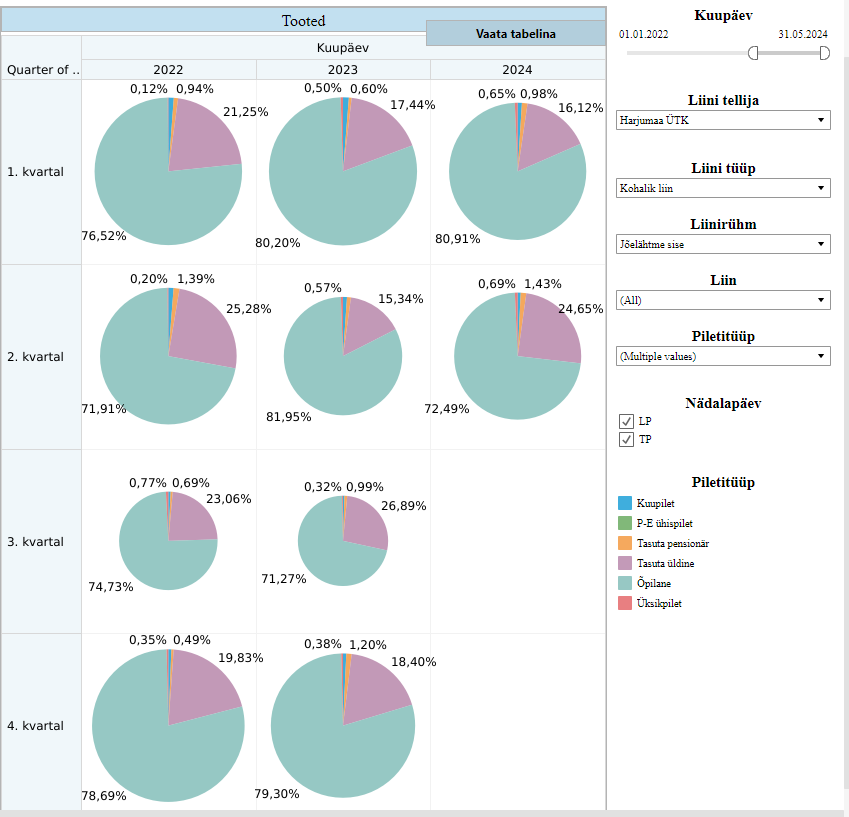 Jõelähtme valla avalikud siseliinid
Jõelähtme valla avalikud siseliinid
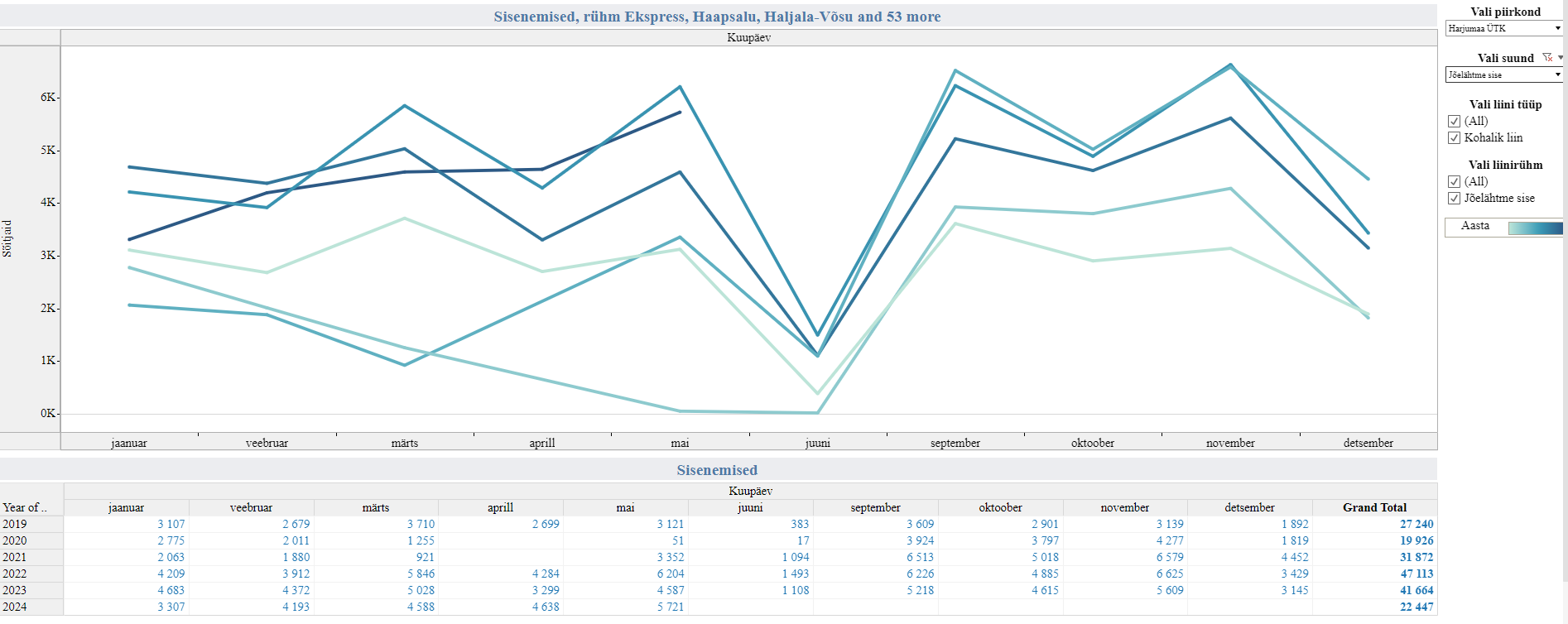 Jõelähtme valla avalikud siseliinid
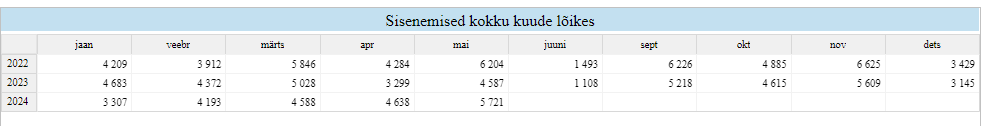 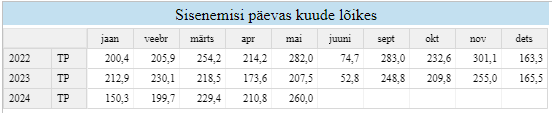 SISELIINIDE PLANEERIMISE ALUSED (1)
Koolitundide algused-lõpud
Valla erinevate koolide tundide algused erinevatel aegadel.
Statistika ehk sõiduõiguse registreerimise vajalikkus. Kust-kuhu info.
Õpilaste elukohad ja kus koolis käivad. 
Koolipiirkonnad?
Teenindusperiood: ainult koolipäevad.
Seadustest tulenevad nõuded (õpilase koolitee pikkus, aeg jm).

Sõidukite arv ja mahutavus sõltub
Koolitundide alguse- ja lõpuaegadest.
Koolide asukohtadest, nende vahelistest kaugustest.
Õpilastele tagatavast teenusest. N: kas ühest külast käivad lapsed ühes koolis või valla erinevates koolides.
Taristust.
SISELIINIDE PLANEERIMISE ALUSED (2)
Taristu
Millise bussiga saab teenindada piirkonda, tagasipöördekohad, teede laiused jm.
Talvine teehooldus.
Peatumise õigus ainult 541a tähistatud peatustes.

Liinikilomeetri hind sõltub põhiliselt sõidukite arvust ja läbisõidust. Mida rohke sõidukeid st ka rohkem bussijuhte.

Infovahetus
Tellija – KOV, Korraldaja – Keskus, Teenuse osutaja – Vedaja
Vastavalt Keskuse ja vedaja vahel sõlmitud avaliku teenindamise lepingule teavitatakse vedajat ette kümme kuni kolmkümmend päeva (sõltub muudetavast töömahust), enne muudatuse ellu rakendamist. Muudatuse jõustumisele eelneb veel Keskuse ja vedaja poolt muudatusettepanekute läbivaatamine, vajadusel sõidukite järjekordade ümberkorraldamine, bussijuhtide töö- ja puhkeaja ümberkorraldamine, sõitjate teavitamine, andmebaasides muudatuste sisseviimine, peatustepõhise info ettevalmistamine ja vahetamine ning mitmed teised tegevused.
Muudatuste sagedus, veerandite viimaste koolipäevade sõiduplaanid aastaringselt ühesuguseks.
[Speaker Notes: RAE: Al 01.09.2023 koolide algusajad viidi ühte aega. Seisuga 05.06 VB 8,074 eur/km, NB 4,771 eur/km.  Kütusekulu arvestus eraldiseisvana ning lisaks liinikm maksumusele. VB busside arv 4, töömaht aastas 14 691 km. NB busside arv 14, töömaht aastas kokku 129 911 km.]
SISELIINIDE PLANEERIMISE ALUSED (3)
Uue hankeperioodi ettevalmistus:
Tänane ATL kehtib kuni 31.08.2026
Riigihanke läbiviimine ja ATL alusel ettevalmistusperiood minimaalselt aasta. 
Vajalikud otsused KOVilt
Koolitundide alguse ja lõpuajad. Teenuse periood (koolipäev, tööpäev, kõik nädalapäevad vm)
Teenuse maht. Hommikul kooli ja mitu korda koolist koju teenus. Kooli teeninduspiirkonnad jm
Selle baasilt koostatakse sõiduplaanid, saadakse töömaht ja sõidukite arv.
Uues hankes tuleb arvestada Keskkonnaministri 16.02.2023 määrus nr 6 sätestatud keskkonna säästlikkusele suunatud sõidukite kasutamise nõuetega. 
Hanketingimused ja ATL
Liinikilomeetri hind (eelkõige koosneb bussijuhtide töötasu ja sõidukite hinnast)
Kütusekulu arvestus ja vedajale kompenseerimine toimub igakuiselt vastavalt vedaja poolt esitatud kütusetarnijate arvete alusel. 
Nõuded sõidukitele (mahutavus, alkolukk, turvavöö, stop nupud, tablood, häälteavitus, väliskujundus, talverehvid, madal sisenemine jm)
Piletimüügisüsteem, loendusseadmed (APC)
Töökoosolekud I kv 2025
[Speaker Notes: ATL sõlmimise ja teenuse vahe minimaalselt kolm kuud.
Sõidukite tarne uute sõidukite puhul min 1 aasta. Kui kasutatud sõidukid, siis ca 6 kuud, kui ei sea olulisi tehases tehtavaid eritingimusi.]
Omavalitsuse avalik siseliin versus eriotstarbeline liin
Erisuste loetelu*
[Speaker Notes: Lisafailis sisulisemad kirjelduses]
Maakonna avalikud bussiliinid
Harju maakonna ida suuna avaliku teenindamise leping nr 2-8/21003
Kehtib alates 07.06.2021 kuni 06.06.2029
Veoteenuse osutaja AS SEBE
ATL alus riigihange nr 222644, keskuse ja Regionaal- ja  Põllumajandusministeeriumi vaheline haldusleping
Harju maakonna ida 2 suuna avaliku teenindamise leping nr 2-8/19028
Kehtib alates 01.08.2020 kuni 31.07.2028
Veoteenuse osutaja AS SEBE
ATL alus riigihange nr 203234, keskuse ja Regionaal- ja  Põllumajandusministeeriumi vaheline haldusleping
Harju maakonna põhja suuna avaliku teenindamise leping nr 2-8/18026
Kehtib alates 01.07.2019 kuni 30.06.2027
Veoteenuse osutaja AS SEBE
ATL alus riigihange nr 193780, keskuse ja Regionaal- ja  Põllumajandusministeeriumi vaheline haldusleping
MAAKONNA AVALIKUD BUSSILIINID
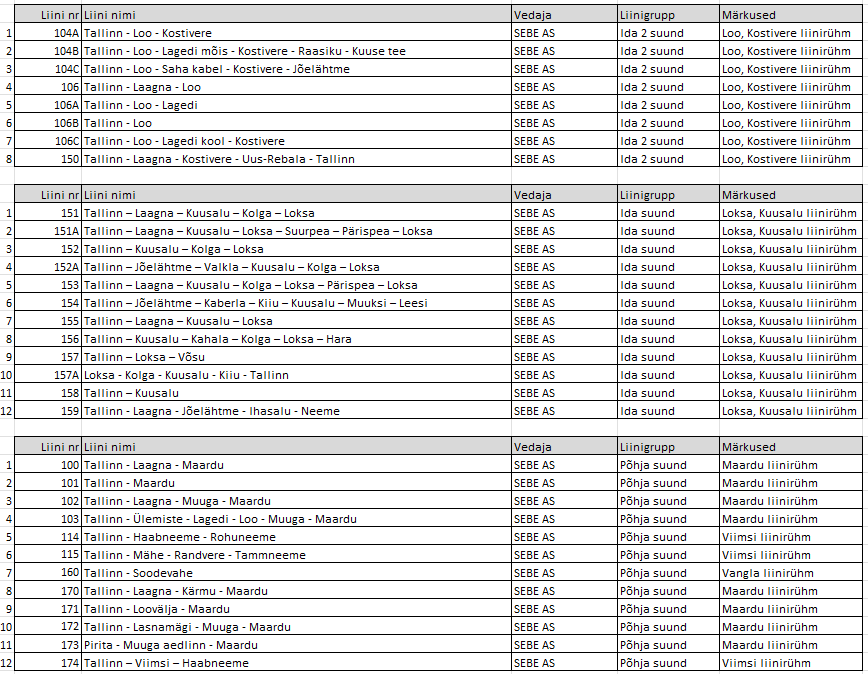 MAAKONNA AVALIKUD BUSSILIINID – 2024 planeeritud töömaht
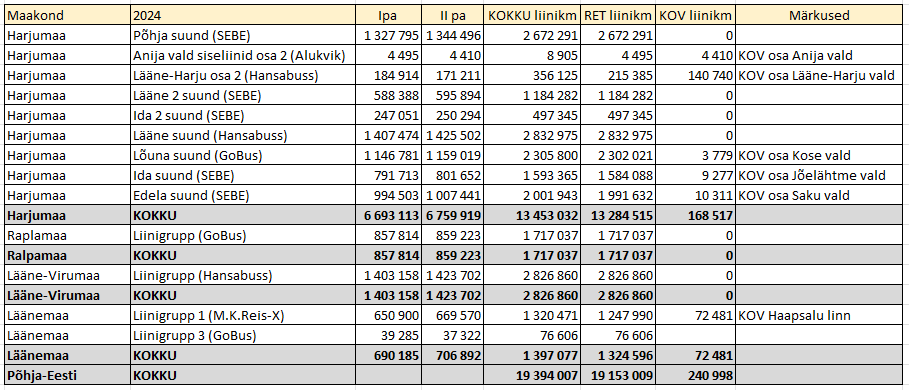 Maakonna avalikud bussiliinid 2024.a toimetamised (1)
Teenustaseme normid. Üle-eestiline projekt.
Eesmärk: Saada rohkem sõitjaid ühistransporti, samas tagades piisavad ühendused hõreasustatud piirkondades
Töö käik: võrdsus eri piirkondade vahel; et sageduse norm oleks juba 75% ulatuses tagatud 99% elanike jaoks; ühenduste tabelid ja peatuste tabelid; esialgne hinnang lisaläbisõidule, kuid mitte kuludele; viieks aastaks
Baastase (klass 6 ja 7), normtasand (klassid 3-5), konkurentsitasand klassid 1 ja 2). 
Teenustaseme klaaside määramise alused: koolid, olulised tööandjad, transpordisõlmed jm. Kaugus tõmbekeskusest, tõmbekeskuste arv, elanike arv.
Kättesaadavus: Transpordiliigi valik, ümberistumise vajadus, sagedus, sõiduki täituvus, teepikkus peatusesse, liinitöö aeg, usaldusväärsus.
Ühendusi klassides
Normid täidetud eri klassides
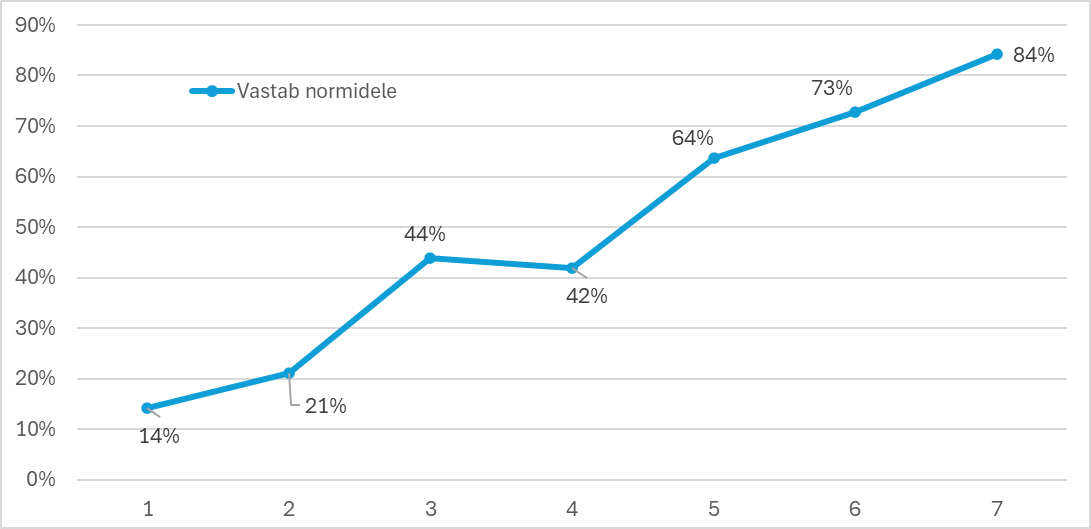 Ühendused, kus norm täitmata
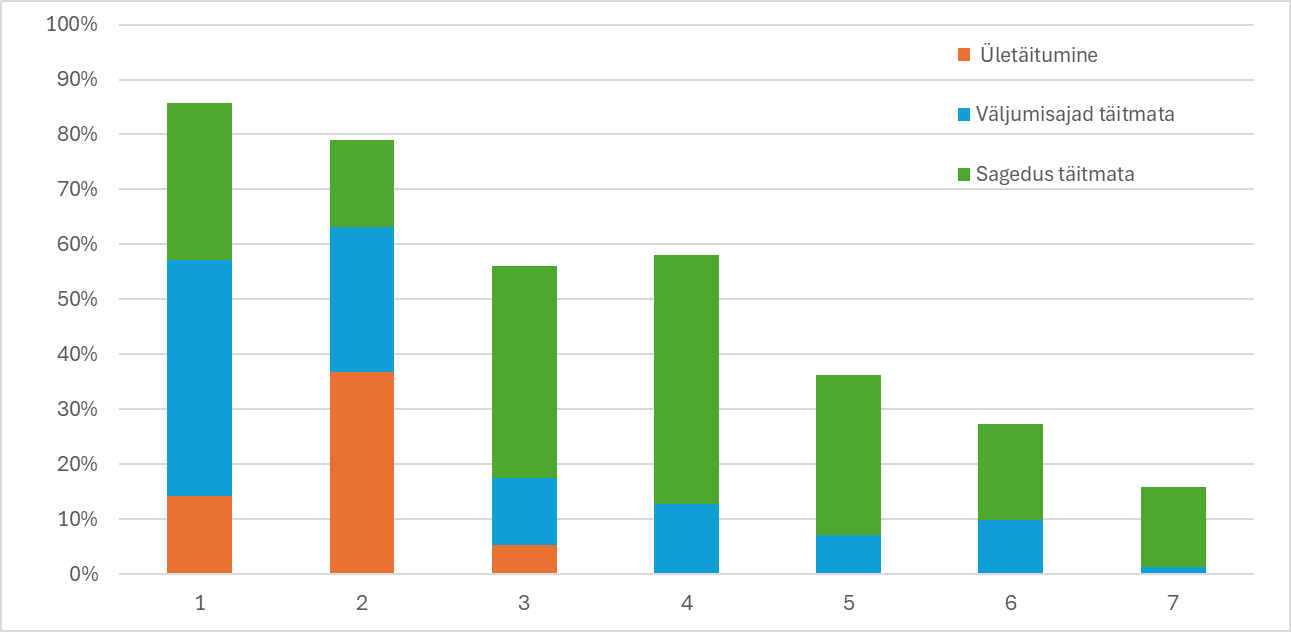 Maakonna avalikud bussiliinid 2024.a toimetamised (2)
Rahulolu uuring
Kaardistame sõitjate rahulolu erinevate kliendikogemust mõjutavate aspektide lõikes eesmärgiga teada saada, millele peaksime teenuse arendamise ja kvaliteedi tõstmisel esmajärjekorras tähelepanu pöörama, et vastata parimal võimalikul moel oma klientide ootustele.
Küsimused puudutavad teenindust, taristut, kommunikatsiooni, piletisüsteemi, sõiduplaane ja turvalisust. Vastajad värvatakse uuringusse erinevates bussides juhuvaliku teel. Osalejal on võimalik valida, kas ta vastab ankeedile iseseisvalt oma isiklikus nutiseadmes või koos küsitlejaga personaalintervjuuna. Vastata on võimalik nii eesti kui ka vene keeles ning see võtab aega 5-7 minutit.


Uus piletimüügisüsteem 
Riigihanke 253526 alusel on sõlmitud tellijate (Tallinna Transpordiameti, MTÜ Põhja-Eesti Ühistranspordikeskuse, Tallinna Strateegiakeskuse ja AS Tallinna Linnatransport) ja teenuse osutaja (Ridango AS) vahel piletimüügi- ja infosüsteemide haldus, hooldus ja arendus leping.
Leping kehtib alates 01.12.2024 kuni 30.11.2034
Maakonna avalikud bussiliinid 2024.a toimetamised (2)
Transpordiinfo veebileht (MATA) 
Riigihanke 257557 alusel on sõlmitud MTÜ Põhja-Eesti Ühistranspordikeskuse, ja Ridango AS vahel leping „Transpordiinfo veebilehe rakenduse arendus ning hooldus- ja kasutajatugi”
Teostus: testperiood juuli – september, avalikuks kasutamiseks september
Projekti elluviimisel luuakse uus veebileht kasutamiseks nii arvutis, kui nutiseadmes, millele on võimalik integreerida juba kasutusel olevad teised ühistranspordi veebirakendused eesmärgiga hoida sõitja aega kokku oma reisi planeerimisel või igapäeva kasutamisel – rong, Tallinna transpordi-, kaugliinide-, pileti info jne. luues võimalused kuvamaks mugavalt ühistranspordi sõiduplaane, ümberistumise võimalusi, piletite ostmist, busside reaalaja asukohtasid ja ühistransporditeateid. 


Bussides olev info (kleebised)
Maakonna avalikud bussiliinid (REM)
Regionaal- ja Põllumajandusministeeriumi infopäev 10.04.2024
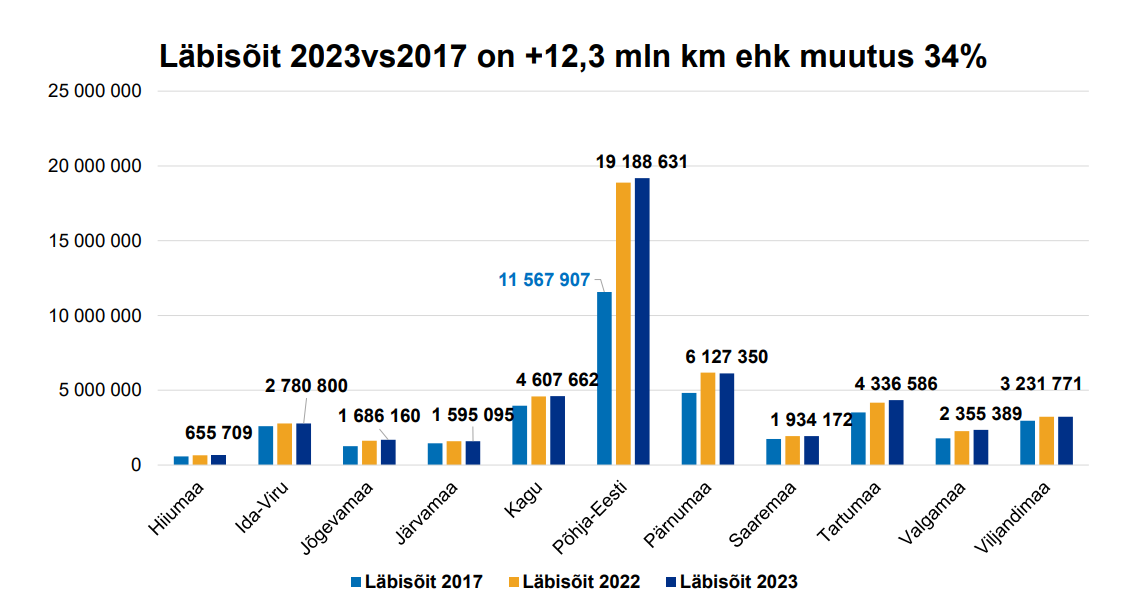 Maakonna avalikud bussiliinid (REM)
Regionaal- ja Põllumajandusministeeriumi infopäev 10.04.2024
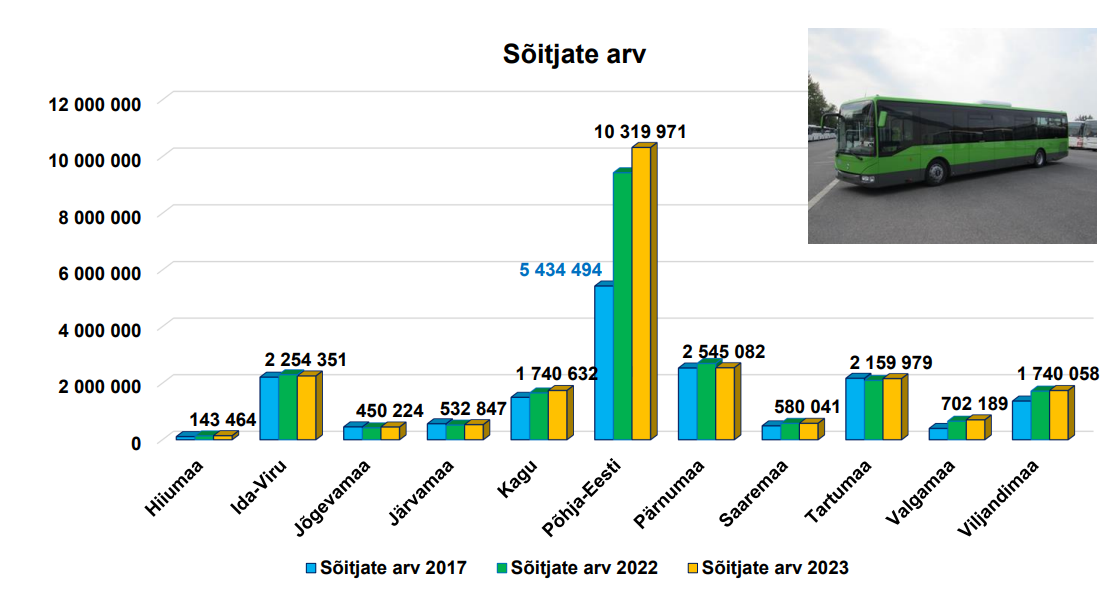 Maakonna avalikud bussiliinid (REM)
Regionaal- ja Põllumajandusministeeriumi infopäev 10.04.2024
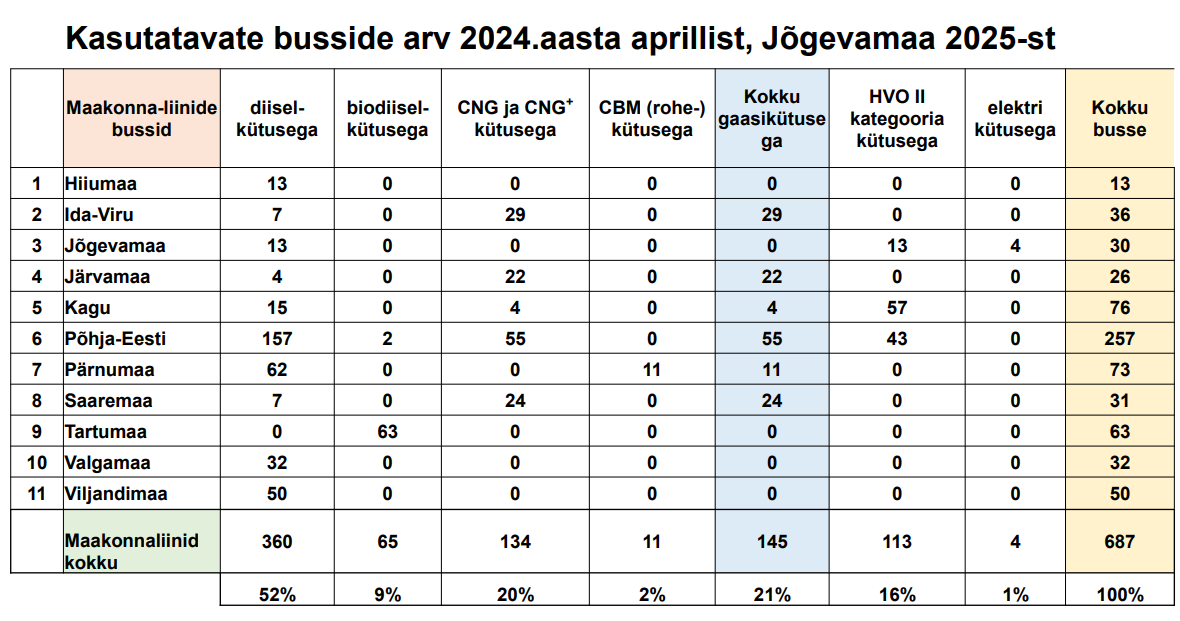 Tänan!